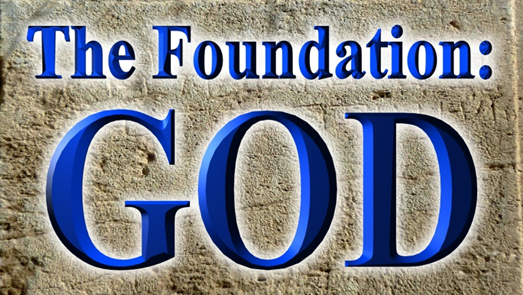 Pastor Mark Schwarzbauer PhDFamily Worship Center
Genesis 1:1-5
1 In the beginning God created the heavens and the earth. 2 The earth was without form, and void; and darkness was on the face of the deep. And the Spirit of God was hovering over the face of the waters.
Genesis 1:1-5
3 Then God said, “Let there be light”; and there was light. 4 And God saw the light, that it was good; and God divided the light from the darkness. 5 God called the light Day, and the darkness He called Night. So the evening and the morning were the first day.
Part One:
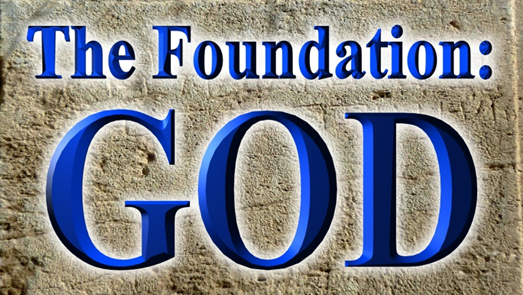 Genesis 1:1-5
1 In the beginning God created the heavens and the earth. 2 The earth was without form, and void; and darkness was on the face of the deep. And the Spirit of God was hovering over the face of the waters.
Genesis 1:1-5
1 In the beginning God created the heavens and the earth. 2 The earth was without form, and void; and darkness was on the face of the deep. And the Spirit of God was hovering over the face of the waters.
Genesis 1:1-5
3 Then God said, “Let there be light”; and there was light. 4 And God saw the light, that it was good; and God divided the light from the darkness. 5 God called the light Day, and the darkness He called Night. So the evening and the morning were the first day.
Genesis 1:1-5
3 Then God said, “Let there be light”;
John 1:1-3
In the beginning was the Word, and the Word was with God, and the Word was God. 2 He was in the beginning with God. 3 All things were made through Him, and without Him nothing was made that was made.
Genesis 1:1-5
1 In the beginning God created the heavens and the earth. 2 The earth was without form, and void; and darkness was on the face of the deep. And the Spirit of God was hovering over the face of the waters. 3 Then God said, “Let there be light”; 
In Genesis 1:1, 2 and 3 
God begins revealing the 
three persons of the Godhead.
Genesis 1:1-5
1 In the beginning God created the heavens and the earth. 2 The earth was without form, and void; and darkness was on the face of the deep.   And the Spirit of God was hovering over the face of the waters. 3 Then God said, “Let there be light”; 
In Genesis 1:1, 2 and 3 
God begins revealing the 
three persons of the Godhead.
The Foundation of WHO He is.
Genesis 1:1-5
3 Then God said, “Let there be light”; and there was light. 4 And God saw the light, that it was good;
Genesis 1:1-5
3 Then God said, “Let there be light”; and there was light. 4 And God saw the light, that it was good;
James 1:17
Every good gift and every perfect gift is from above, and comes down from the Father of lights, with whom there is no variation or shadow of turning.
Genesis 1:1-5
3 Then God said, “Let there be light”; and there was light. 4 And God saw the light, that it was good;
James 1:17
Every good gift and every perfect gift is from above, and comes down from the Father of lights, with whom there is no variation or shadow of turning.
The Foundation of WHAT He is.
Genesis 1:26a
Then God said, “Let Us make man in Our image, according to Our likeness;”…
Genesis 1:26a
Then God said, “Let Us make man in Our image, according to Our likeness;”…
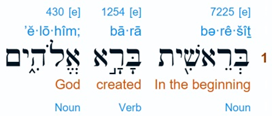 “God” here in Hebrew is “Elohim” which is the plural of “Eloah”, “im” makes it a masculine plural noun.
Genesis 1:26a
Then God said, “Let Us make man in Our image, according to Our likeness;”…
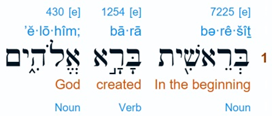 “God” here in Hebrew is “Elohim” which is the plural of “Eloah”, “im” makes it a masculine plural noun.
Genesis 1:26a
Then God said, “Let Us make man in Our image, according to Our likeness;”…
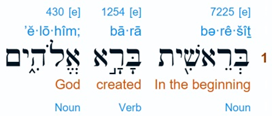 In the very first chapter God reveals Himself as triune tri(three) une (unity) (one God eternally existent in 3 persons) (not triplex NOT 3 Gods).
Deuteronomy 6:4
Hear, O Israel: The Lord our God, the Lord is one!
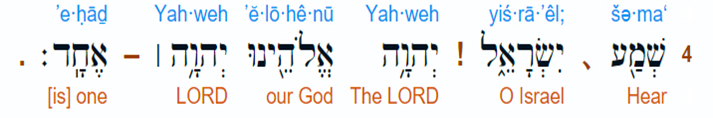 Deuteronomy 6:4
Hear, O Israel: The Lord our God, the Lord is one!
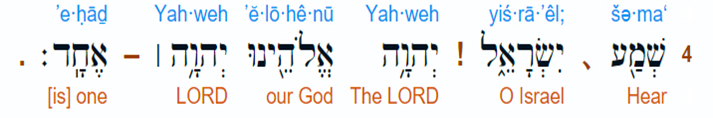 The Jews will recite Adonai (Lord) instead of saying Yahweh (LORD).  Yahweh  is the holy name of God from the tetra gammon.
Deuteronomy 6:4
Hear, O Israel: The Lord our God, the Lord is one!
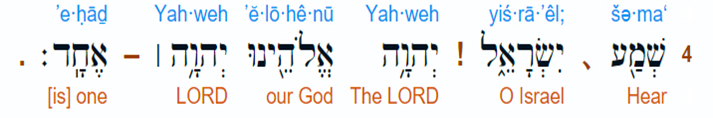 YHWH 4 aspirate (breathing) consonants.  Every breath you speak the creators name who gave you your breath.  When you can no longer speak His name… you die.
Deuteronomy 6:4
Hear, O Israel: The Lord our God, the Lord is one!
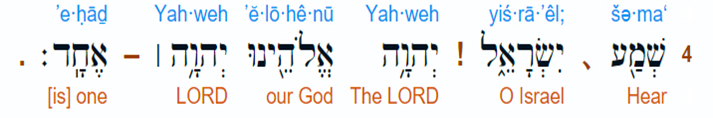 Deuteronomy 6:4
Hear, O Israel: The Lord our God, the Lord is one!
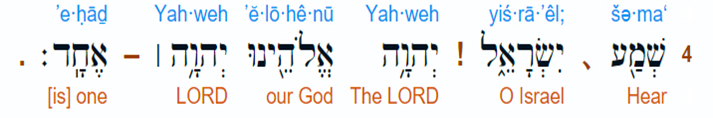 In Hebrew “yachid” means “absolute one.” Hebrew “echad” means “united one.”  – the word here for “one” is “echad” meaning not an “absolute one” but a “united one”.
Genesis 2:24
…and they shall be one flesh (“echad”)
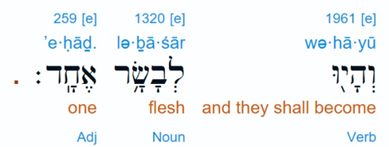 God reveals Himself as a UNITED ONE

http://www.hebrew4christians.com/Scripture/Torah/The_Shema/the_shema.html
He clearly states there is NO other God PERIOD.
Isaiah 43:10-11 “You are My witnesses,” says the Lord, “And My servant whom I have chosen, That you may know and believe Me, And understand that I am He. Before Me there was no God formed, Nor shall there be after Me.
He clearly states there is NO other God PERIOD.
Isaiah 44:6,8b “Thus says the Lord, the King of Israel, And his Redeemer, the Lord of hosts: ‘I am the First and I am the Last; Besides Me there is no God.
	8b Is there a God besides Me? Indeed there is no other Rock; I know not one.’”
Part Two:
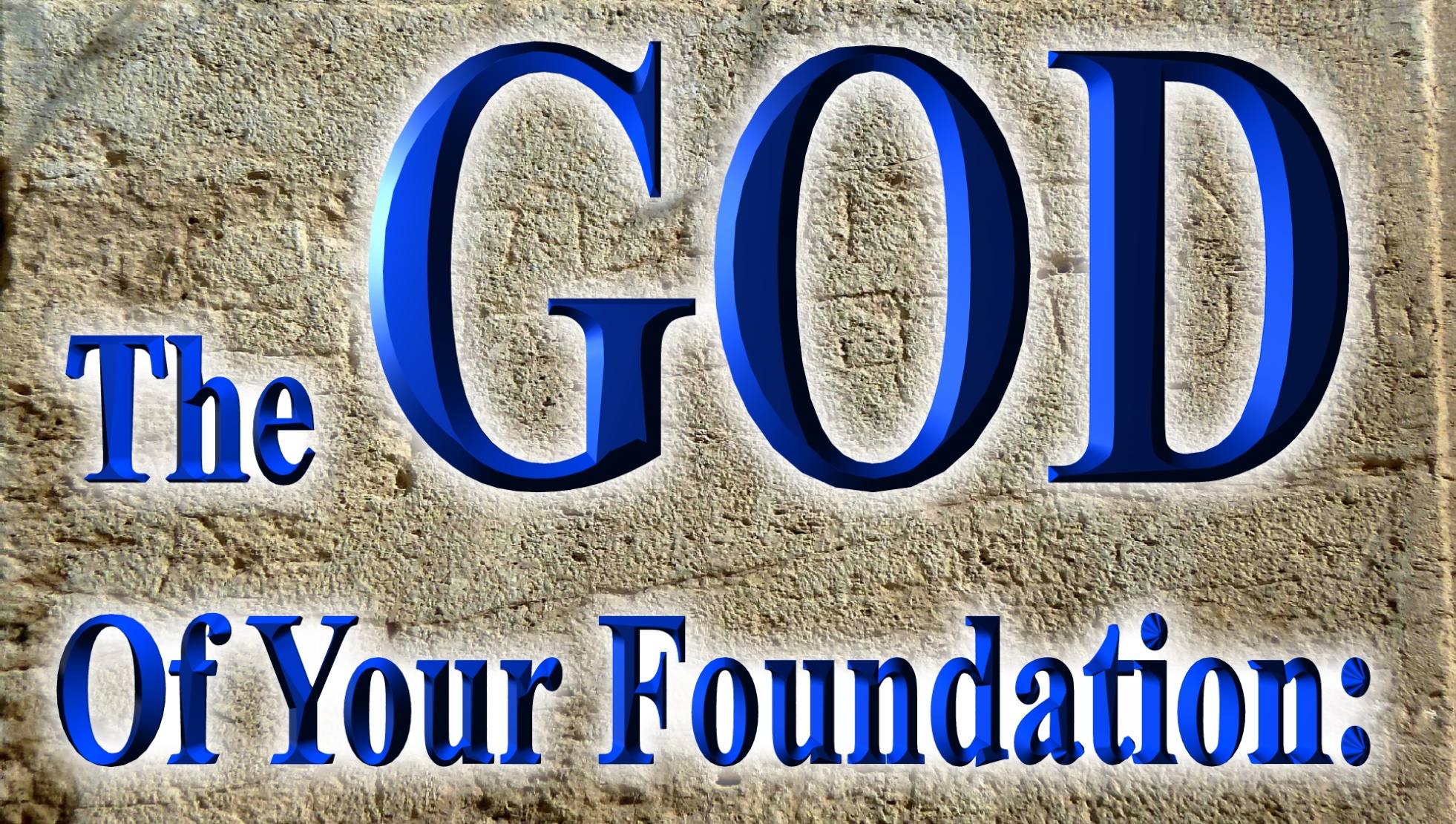 The God of Your Foundation
Having an accurate and clear understanding of 
who God is remains essential to developing a real relationship with Him.
Genesis 1:1-5
1 In the beginning God created the heavens and the earth.
Genesis 1:1-5
1 In the beginning God created the heavens and the earth.
He is YOUR creator…
You are special to Him and He knows what is best for you.
Genesis 1:1-5
2 The earth was without form, and void; and darkness was on the face of the deep. And the Spirit of God was hovering over the face of the waters.
Genesis 1:1-5
2 The earth was without form, and void; and darkness was on the face of the deep. And the Spirit of God was hovering over the face of the waters.
When you are without form and void experiencing darkness in your depth… you may feel God is far away.  BUT the Spirit of God is right there for you.
Genesis 1:1-5
3 Then God said, “Let there be light”; and there was light.
Genesis 1:1-5
3 Then God said, “Let there be light”; and there was light.
When God speaks light comes… and you need His Word every day to bring light into your life.
Genesis 1:1-5
4 And God saw the light, that it was good; and God divided the light from the darkness.
Genesis 1:1-5
4 And God saw the light, that it was good; and God divided the light from the darkness.
God created it all good.  Man is the one under the influence of the devil who messes it up.  God isn’t the one to blame.  He is the One to turn to for fixing it and you.